Welcome
We will start at 5 past the hour while we wait for others to join.
During the wait, please review the call’s housekeeping instructions:
Everyone will be muted during the presentation
During the presentation, please use the chat functionality to ask any questions
Questions will be collected from the Chat Room and a formal Q & A response document will be sent to the CoC membership by August 7, 2023.
Presentation will be provided after the call
This presentation will be a general overview of the FY 2023 HUD CoC Program NOFO and the Northern Nevada Continuum of Care local competition process.
Applicants are responsible for reading the NOFO and other related guidance as it is released by HUD.
1
2023 CoC Annual Competition
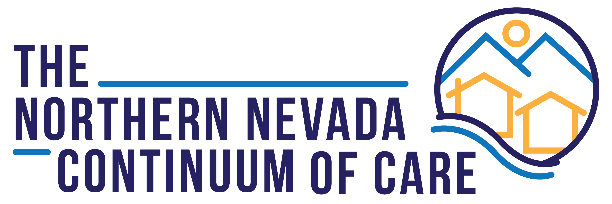 Mandatory Applicant Meeting
2023 HUD CoC Annual NOFO
The Department of Housing & Urban Development released the FY 2023 Continuum of Care Program Notice of Funding Opportunity on July 5, 2023. 

Funding available through this NOFO for the Northern Nevada CoC region is as follows:
CoC Program Description
The Continuum of Care Program is designed to promote a community-wide commitment to the goal of ending homelessness.

Provides funding to quickly rehouse homeless individuals, families, youth, persons fleeing from domestic violence, dating violence, sexual assault, and stalking while minimizing trauma and dislocation caused by homelessness;

To promote access to and effective utilization of mainstream programs by homeless individuals and families;

To optimize self-sufficiency among those experiencing homelessness.
HUD’s Policy Priorities
Collaborative Applicant
Washoe County is the Collaborative Applicant for the Northern Nevada Continuum of Care
Designated by the CoC to prepare and submit the CoC Registration and CoC Consolidated Application;
Apply for the CoC planning funds on behalf of the CoC during the CoC Program Competition; and
Any additional responsibilities as assigned by the CoC Leadership Council.
2023 Local Competition Timeline
What is New in 2023
CoC Planning Grant Increase
The maximum amount for CoC planning activities will be the greater of $50,000 or 5% of the applicable Final Pro Rata Need (FPRN). CoC designated Collaborative Applicants are the only entities that can apply for CoC Planning Grants.
 Amendments to the Category 4 Homeless Definition
any individual or family who—
is experiencing trauma or a lack of safety related to, fleeing or attempting to flee, domestic violence, dating violence, sexual assault, stalking, or other dangerous, traumatic, or life-threatening conditions related to the violence against the individual or a family member in the individual's or family's current housing situation, including where the health and safety of children are jeopardized;
has no other safe residence; and
lacks the resources to obtain other safe permanent housing. (removes support networks)
This statutory change took effect on October 1, 2022. Additional rulemaking will be needed by HUD to require CoC program grantees to make corresponding changes to their policies and procedures. CoC recipients may implement the new definition prior to HUD rulemaking, provided that CoCs update the relevant written standards and policies as needed to reflect the new statutory criteria. 
  Federal Relay Service’s Text Telephone (TTY) Services
The Federal Relay Service contract expired in February 2022 and is no longer available. To learn more about how to make an accessible telephone call, please visit https://www.fcc.gov/consumers/guides/telecommunications-relay-service-trs for more information on relay services available.
What is New in 2023
New Eligible CoC Activities
VAWA Activities - Section 605(a)(2) of VAWA 2022 amends section 423(a) of the McKinney-Vento Homeless Assistance Act to add the following eligible activity to the CoC program: “Facilitating and coordinating activities to ensure compliance with the emergency transfer plan requirement in 34 U.S.C. 12491(e) and monitoring compliance with the confidentiality protections in 34 U.S.C. 12491(c)(4).” 

These activities may be included in new project applications.  Applicants wishing to utilize the new budget line items for their renewal projects can:
Submit an expansion project to expand their existing renewal grant to add new funding to these budget line items.
Request a budget modification during the competition to shift up to 10% of funds from an eligible activity to one of the newly eligible budget line items.
What is New in 2023
New Eligible CoC Activities
Rural Activities - Section 5707 of the James M. Inhofe National Defense Authorization Act for Fiscal Year 2023 (PL 117-263, December 23, 2022, 136 Stat 2395) amends section 423(a) of the McKinney-Vento Homeless Assistance Act to include activities that address barriers to transitioning families in rural areas to permanent housing and additional activities to increase the capacity to address the unique challenges CoCs face when serving people experiencing homelessness in rural areas.

The Northern Nevada CoC does not meet the criteria for a rural area as defined in section I.B.2.b.(26) of the FY 2023 NOFO. Therefore, new and renewal applicants will not be able to utilize this newly eligible activity.
Renewal Project Types
Eligible Project Types for Renewal:
	1. Permanent Housing
		- Permanent Supportive Housing
		- Rapid Rehousing
	2. Joint Transitional Housing and Rapid Rehousing (TH/PH-RRH)
	3. Supportive Services Only (for Coordinated Entry)
	4. Dedicated HMIS
New Projects: CoC Bonus Project Types
Eligible Project Types:
	1. Permanent Housing
		- Permanent Supportive Housing
		- Rapid Rehousing
	2. Joint Transitional Housing and Rapid Rehousing (TH/PH-RRH)
	3. Supportive Services Only (for Coordinated Entry)
	4. Dedicated HMIS
New Projects: DV Bonus Project Types
DV Bonus funding may be used for new projects and/or to expand an existing renewal project that is not dedicated to serving survivors of domestic violence, dating violence, sexual assault, or stalking who meet the definition of homeless in paragraph (4) of 24 CFR 578.3 so long as the DV Bonus funds for expansion are solely for additional units, beds, or services dedicated to persons eligible to be served with DV Bonus funding.
Eligible Project Types:
	1. Permanent Housing
		- Rapid Rehousing
	2. Joint Transitional Housing and Rapid Rehousing (TH/PH-RRH)
	3. Supportive Services Only (for Coordinated Entry)
Expansion Projects
The process by which a renewal project applicant submits a new project application to expand its current operations by adding units, beds, persons served, services provided to existing program participants as defined in Section III.B.4.b.(7) The expansion project (i.e., the existing renewal project and the new expanded portion of the project) must meet the conditions below: 
The renewal project and the new expanded portion of the project must both have the same component type. 
Eligible project components: PH-PSH, PH-RRH, Joint TH/PH-RRH, SSO-CE, or HMIS · The new expanded portion of the project may be funded through reallocation, DV Bonus, and/or the CoC Bonus. 
If using DV Bonus funds, the new expanded portion of the project is solely for additional units, beds, or services dedicated to survivors of domestic violence, dating violence, or stalking who qualify under paragraph (4) of the definition of homeless at 24 CFR 578.3.
Once an expansion and its accompanying renewal application are submitted and ranked, applicants will submit a combined application for the competition.
Consolidated Projects
Eligible renewal project applicants will continue to have the ability to consolidate two or more eligible renewal projects (but no more than ten projects) into one project application during the application process. The projects being combined during a grant consolidation will continue uninterrupted. To be eligible for consolidation, the projects must have the same recipient and be for the same component; and will be funded in this competition only with FY 2023 funds (meaning no funds recaptured from prior years will be awarded to the project). 
HUD will not permit a transitional housing and a permanent housing project to consolidate to form a Joint TH and PH-RRH component project and will not permit a transition grant to be consolidated with any other project. If a project meeting these characteristics attempts to consolidate as part of the project application process, the submitted consolidated project will be rejected by HUD during the application review process.
To apply for a consolidated grant, applicants must submit separate renewal project applications for each of the grants that are proposed to be consolidated, and each project application must identify that it is part of a consolidation and the grant number that will survive (earliest grant start date). Project applications for the grants that are proposed to be consolidated will be ranked, and if all those grants are selected, HUD will award the single consolidated grant. If one of the grants proposed to be consolidated is found to be ineligible for consolidation or is not selected, HUD will award all grants that are eligible for renewal and selected as separate grants. See Section III.B.4.b.(8) of the NOFO for additional requirements.
Transition Grants
A Transition grant can be used to transition an eligible renewal project, being eliminated through reallocation, from one program type to another eligible project type over a one-year period. For a new project to be considered a Transition grant, the applicant for the new project must be the recipient listed on the current grant agreement for the eligible renewal grant being transitioned through reallocation. The definition of the grant and process is defined in Section I.B.2.b.(30) of the FY 2023 NOFO. Transition grants in this competition are eligible for renewal in subsequent fiscal years for eligible activities of the new program component. 
The new transition project must meet the following requirements to be eligible:
The current renewal project recipient must have the consent of its Continuum of Care; and
The new project application must meet project eligibility and project quality thresholds established by HUD in sections III.C.5.b and c. of the NOFO.
Recipients of an eligible renewal project that are interested in applying for a new Transition grant must notify the Northern Nevada CoC by email no later than August 15, 2023. The Northern Nevada CoC will work with recipients that have requested a Transition grant to determine if the transition from one project type to another is eligible, feasible, and is in line with CoC priorities.
Transition grants HUD conditionally awards in the FY 2023 CoC Program Competition will have one year to fully transition from the original project type to the new project type during the normal operating year once HUD executes the grant agreement.
Eligible Costs
Acquisition, Rehabilitation, or new construction of PSH
  Leasing or Rental Assistance
  Supportive Services (§ 578.53)
Moving Costs
Childcare
Transportation
Utility Deposits
Case Management
  Operating Costs (§ 578.55) TH and PSH-Leasing Only
Maintenance and repair
Property taxes and insurance
Electric, gas, and water
Furniture and equipment
  HMIS
  Project Administration – up to 10% for new projects
Local Priorities
1. Permanent Supportive Housing
		--137 people on the queue in the PSH scoring range	
	2. Rapid Re-housing
		--237 people score in the RRH/EHV range
	Single adults in both scoring ranges are the top need for the CoC
	
	Unless a new project applies, there will ZERO beds available for single non-DV adults in the RRH scoring range
CoC Threshold Criteria
Coordinated Entry Participation – Must participate in HMIS
 Housing First and/or Low Barrier Implementation
 Document, secured minimum match of at least 25% of the CoC funds requested (excluding leasing budget line item)
 Active CoC Participation
 Demonstrate the financial and management capacity to be able to administer federal funds   including Acceptable Organizational  Audit and Financial Review
What is Housing First
Direct, or nearly direct, placement of targeted or prioritized homeless people into permanent housing
Supportive services are offered and readily available but are not required to remain in housing.
Assertive outreach to engage and offer housing to homeless people, including unsheltered people
Low demand approach that accommodates client alcohol and/or substance use and symptoms of mental illness
Continued effort to provide case management
What is NOT Housing First
Mandating sobriety or compliance with treatment
Prohibiting people with criminal history or other barriers
Requiring clients to “be ready” for housing
Project Rating and Ranking
All renewal and new applications will be reviewed by an unbiased review panel composed of representatives from neutral (non‐applicant) organizations, referred to as the Rating and Ranking Committee (RRC). The RRC will drive the rating and ranking process and will adopt a rating and ranking tool that meets all HUD and CoC requirements.
The CoC local criteria ensure that applicants are responsive to local needs and requirements, while also meeting the standards laid out in the 2023 CoC NOFO. The detailed Rating and Ranking tool will be made available to all project applicants and posted on the CoC’s website as soon as possible.
The Rating and Ranking process will take place between August 31, 2023 and September 10, 2023. RRC members will be oriented to the NOFO, the CoC competition, the Rating and Ranking tool, and the CoC’s priorities. They will receive each application electronically and review each application independently. Projects will first be rated based on minimum threshold requirements, then ratings will be assigned based on the customized rating criteria previously established.
On September 12, 2023, raters will convene to review rating scores and rank applications. Thereafter, the RRC will discuss and adjust the ranking for each project based on its established criteria and the CoC’s priorities. The RRC will finalize the Ranking to best meet the priorities of the CoC.
Competition Selection Process
HUD requires CoCs to rank project applications in two tiers reflecting HUDS funding priorities, local need, and data-driven evaluation process evaluating individual project performance. Prior to the ranking process, the Rating and Ranking Committee conducts a performance evaluation of all projects.
Tier 1 Projects:
Equal to 93% of the CoC’s Annual Renewal Demand (ARD)
Tier 2  Projects:
The difference between Tier 1 and the maximum amount of renewal, reallocation, and CoC Bonus funds that a CoC can apply for but does not include CoC planning projects or projects selected with DV bonus funds.
Projects in tier 2 are considered at a higher risk of not being funded.
Submission Requirements
Submit new and renewal project applications in e- snaps by August 29, 2023 at 5:00PM (Local Competition Deadline)
 All Supplemental Applications and attachments are to be submitted to the CoC by emailing them to Cpeters@washoecounty.gov by August 29, 2023 at 5:00PM (Local Competition Deadline)

New Application Attachments:
New Project Supplemental Application (CoC Bonus and/or DV Bonus)
Assurances – New Project Grant Applicants
501c3 determination letter (If your agency does not currently receive a HUD CoC grant)
Most recent audit and management letter

 Renewal Application Attachments:
Renewal/ Expansion Project Supplemental Application
Assurances – Renewal/ Expansion Grant Applicants
Most recent audit and management letter
NOFO Questions: CoCNOFO@hud.gov

e-snaps Technical Assistance: e-snaps@hud.gov

Continuum of Care (CoC) (washoecounty.gov)

24 CFR Part 578 - CONTINUUM OF CARE PROGRAM

HUDexchange: CoC Program

e-snaps Portal

FY 2023 CoC Program Competition: Funding Opportunity - HUD Exchange

2023 Renewal Project Detailed Instructions

2023 New Project Detailed Instructions

2022 New Projects e-snaps Navigational Guide (2023 Coming Soon)

2022 Renewal Projects e-snaps Navigational Guide (2023 Coming Soon)
Important Resources
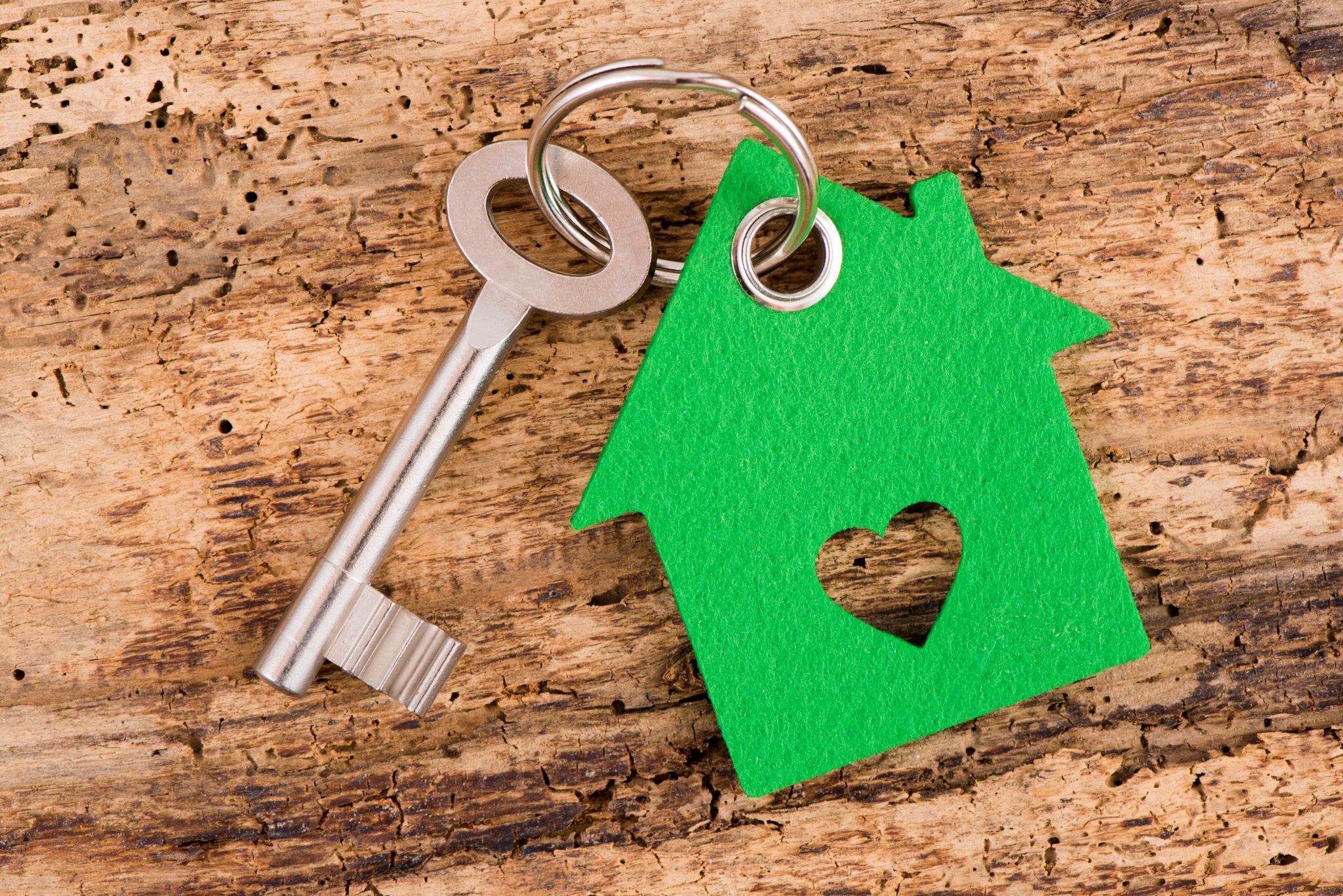 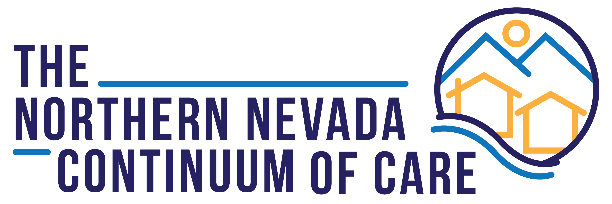 Questions?